LA MEDIAZIONE: OPPORTUNITA’ DI SOLUZIONE ALLA CRISI COVID-19
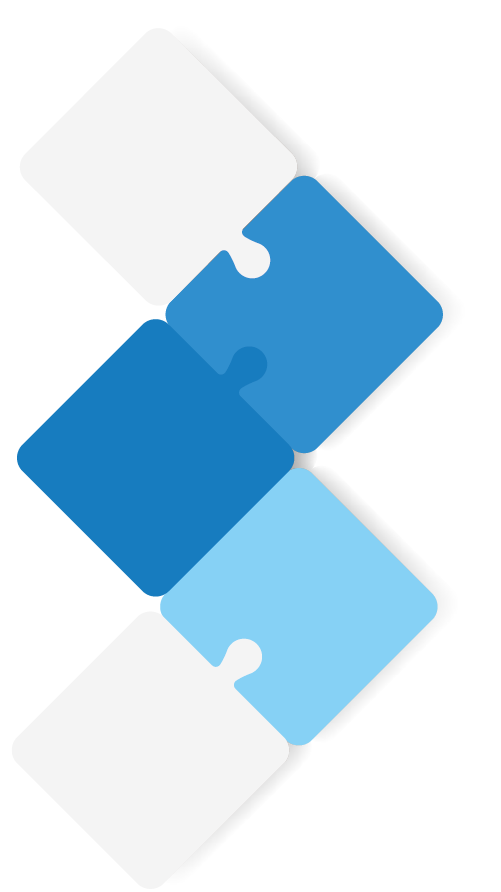 Mediazione civile e commerciale
MILANO
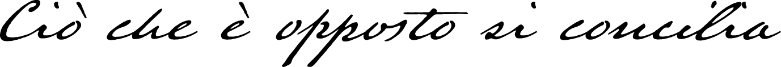 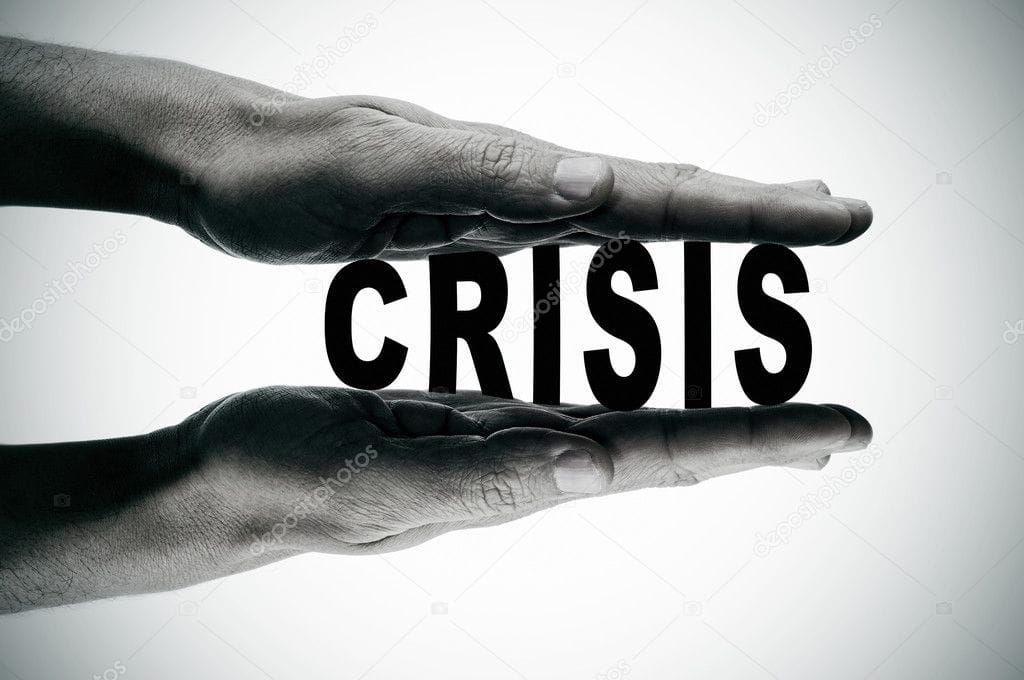 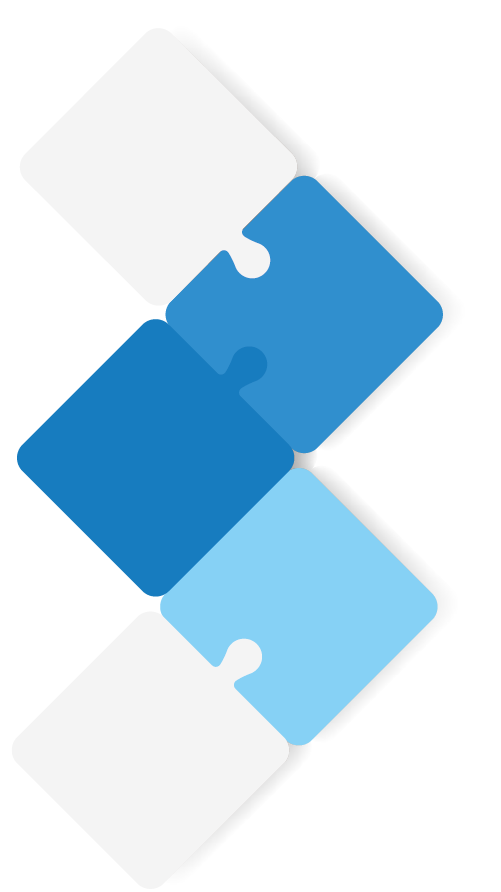 Mercoledì 27 Maggio 2020 -  ore 16.00
Presentazione Organismo DPL Mediazione - dott.ssa Lucia Di Palermo
Mediare il Recupero del Credito Clienti/Fornitori - avv. Mara Scarsi
Mediare la Stretta Creditizia con gli Istituti di Credito - dott.ssa Lucia di Palermo
La Mediazione con l’APP di DPL - ing. Sandro Baronio
Iscrizione Aperte
Per prenotazioni : inviare una e-mail indicando nome e cognome del partecipante a info@dplmediazione.it  
02-49717642